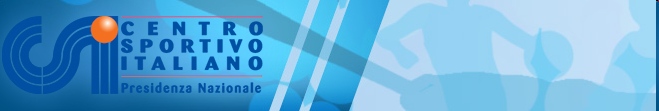 Per fare bene
il bene sportivo
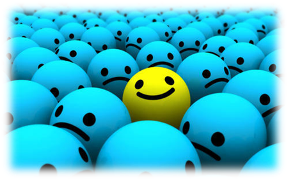 “Dilettante, volontario o professionista?”
identità e ruolo del dirigente sportivo Csi
Roberto Mauri
Team Formazione Nazionale
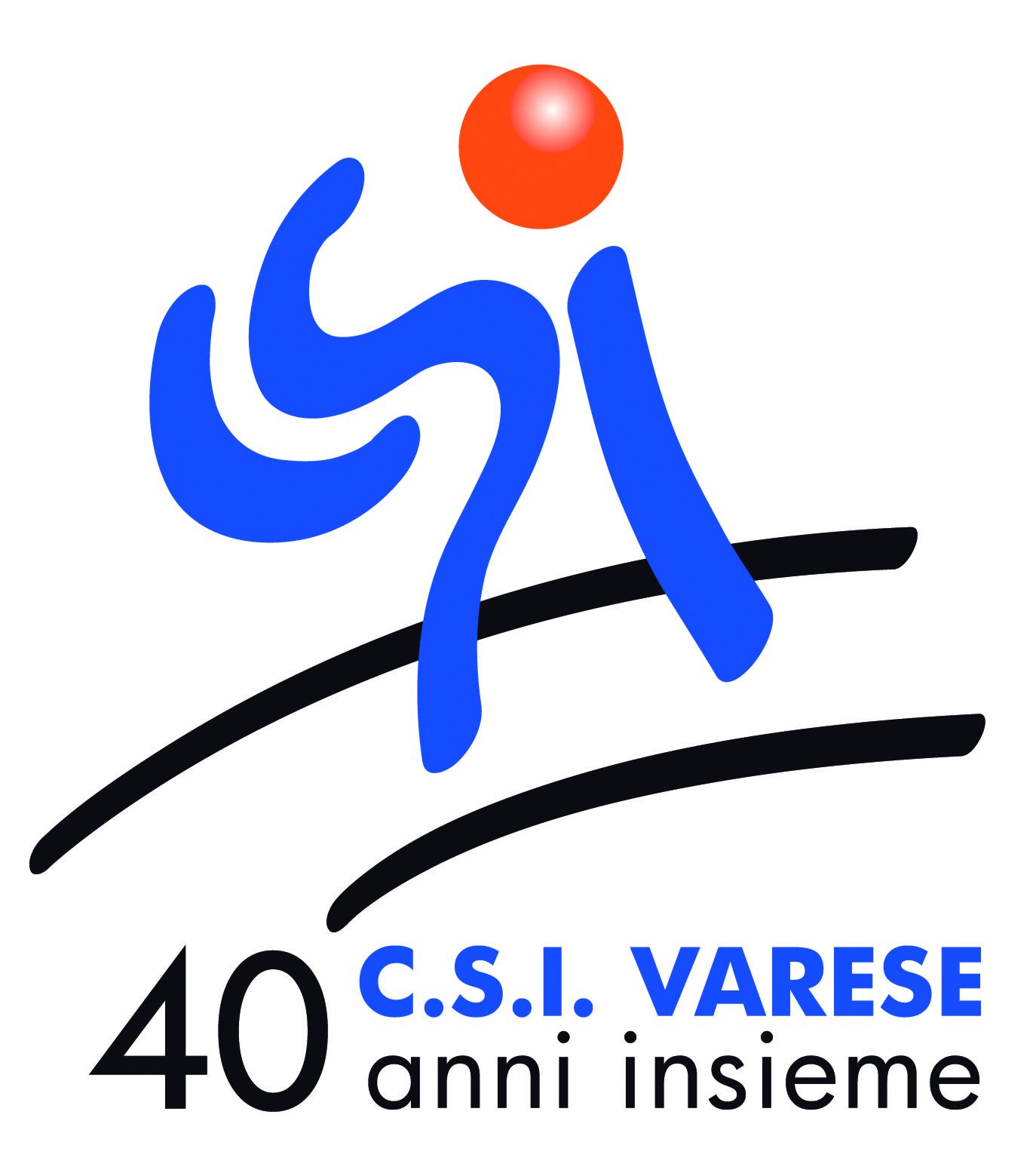 Leggiuno (Va) ,  9 giugno 2013
1
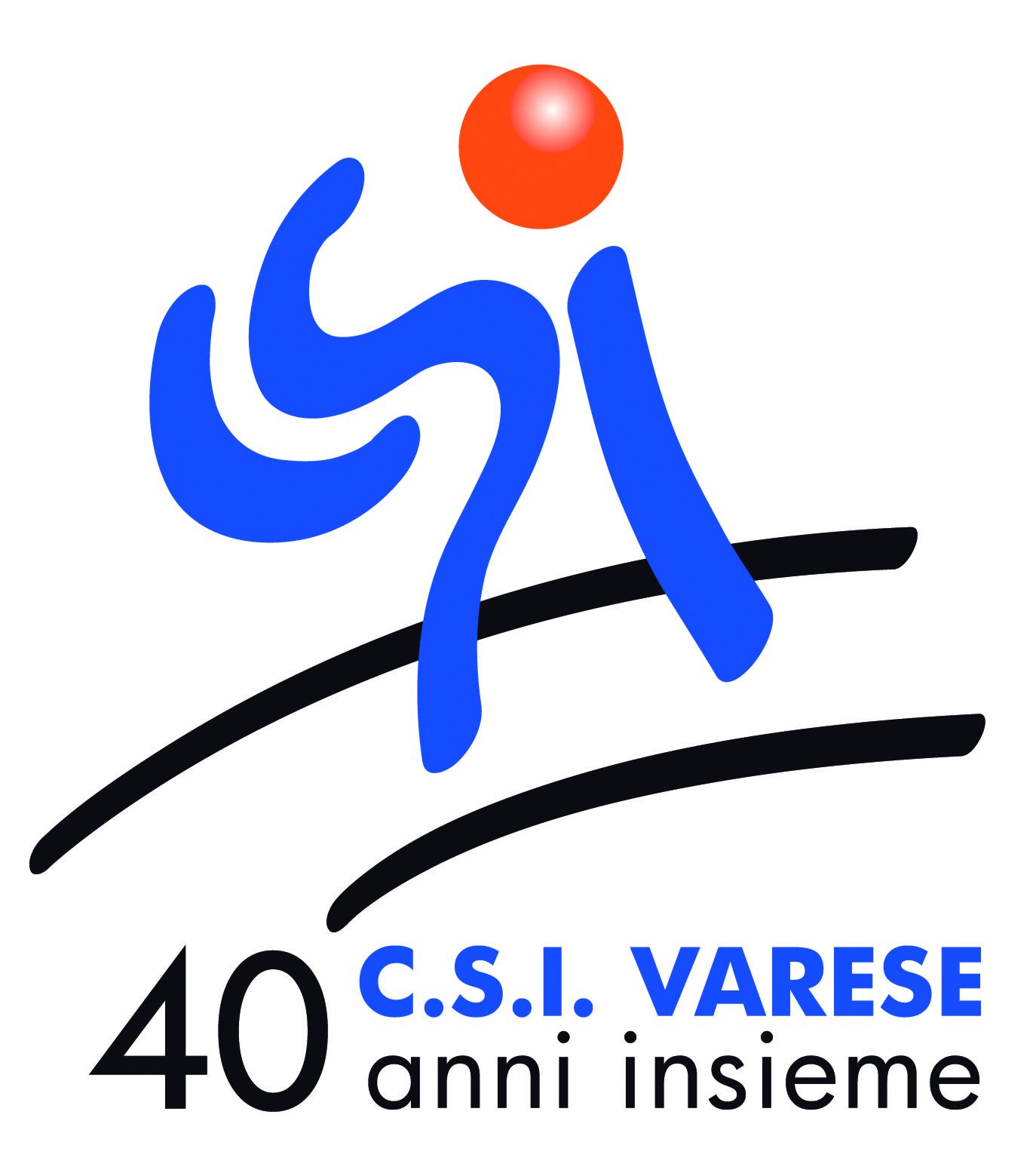 Il terzo pilastro
educazione
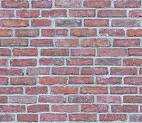 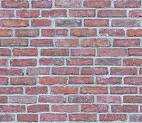 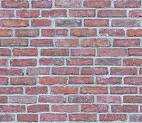 SPORT
scuola
… E LA RETE PIU’ CAPILLARE
famiglia
Tabaccai   808
Bar  942
Scuole 1.061
Ristoranti 1.311
Sportelli bancari 1.869
Un punto di offerta sportiva ogni 631 abitanti
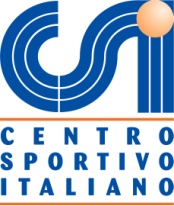 2
Decumanos
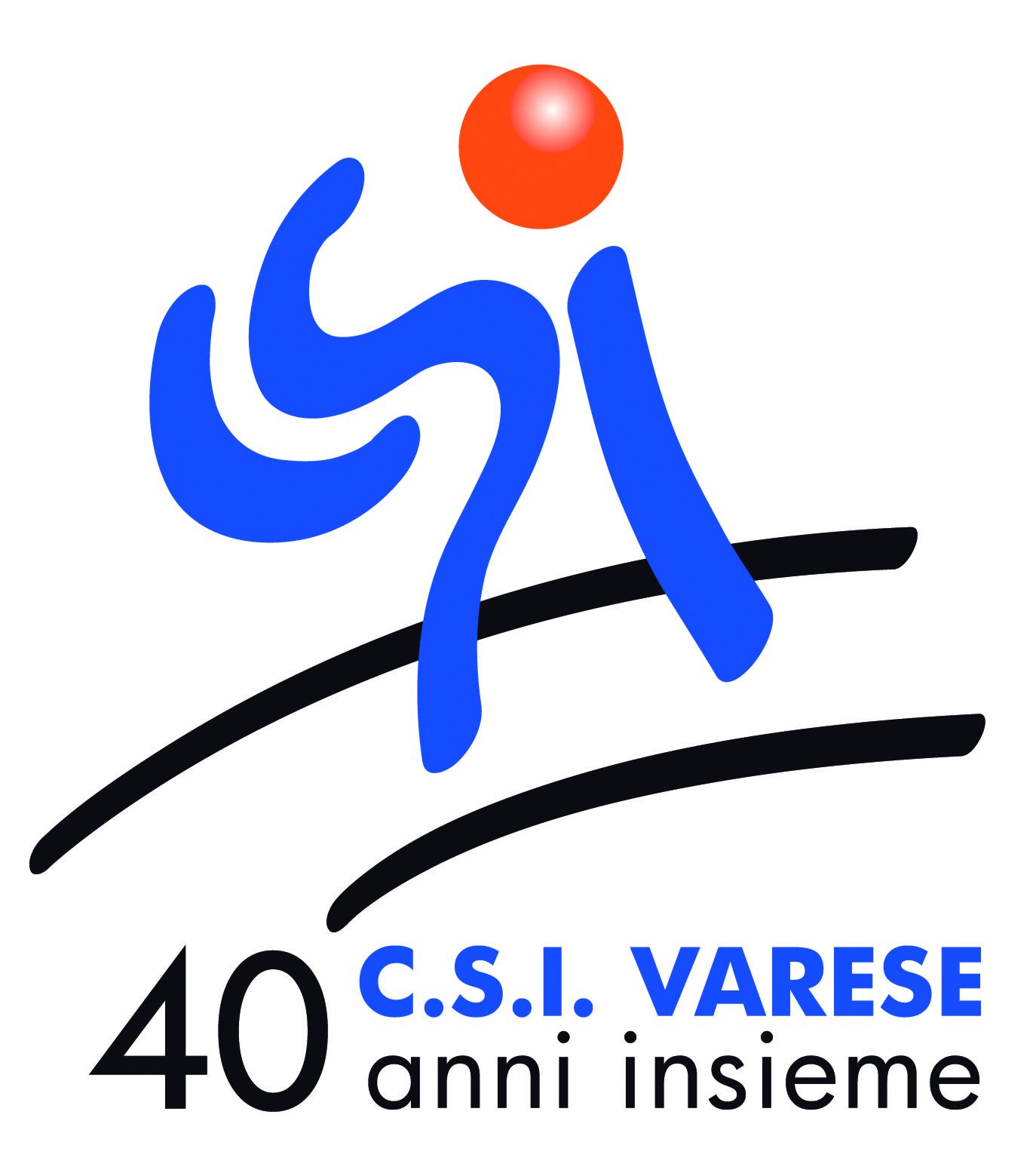 La posta in gioco
Cardo
SPORT
‘CIVILIZZARE’  LO SPORT
Promuovere il bene sportivo comune
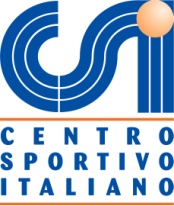 3
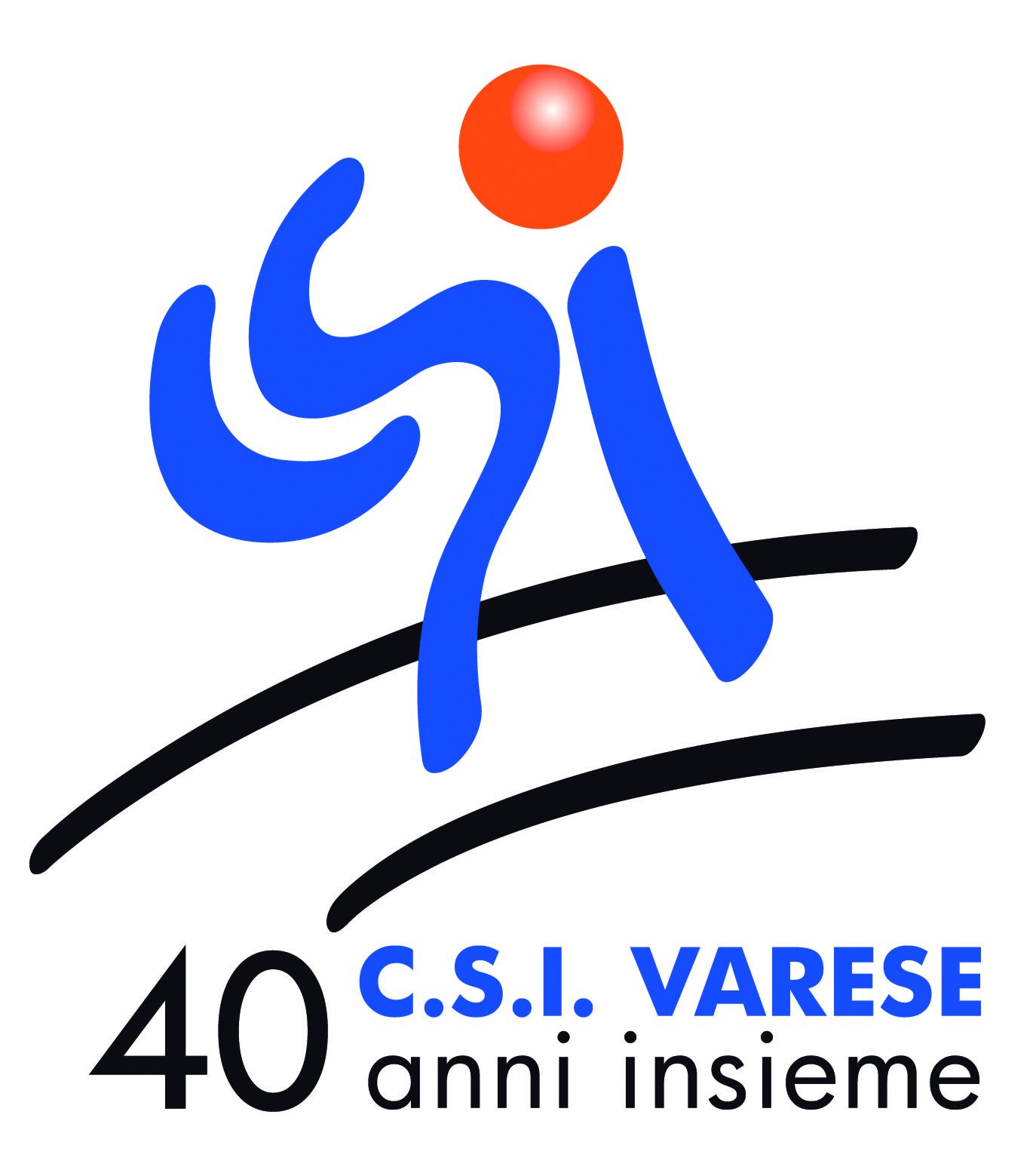 Promuovere il bene sportivo comune
andare oltre
Sport    nel csi
trascendenza
educazione
tirar fuori il meglio
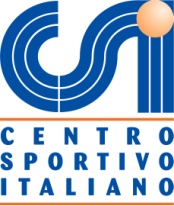 4
REALIZZARE RELAZIONI, 
NON SOLO PRESTAZIONI
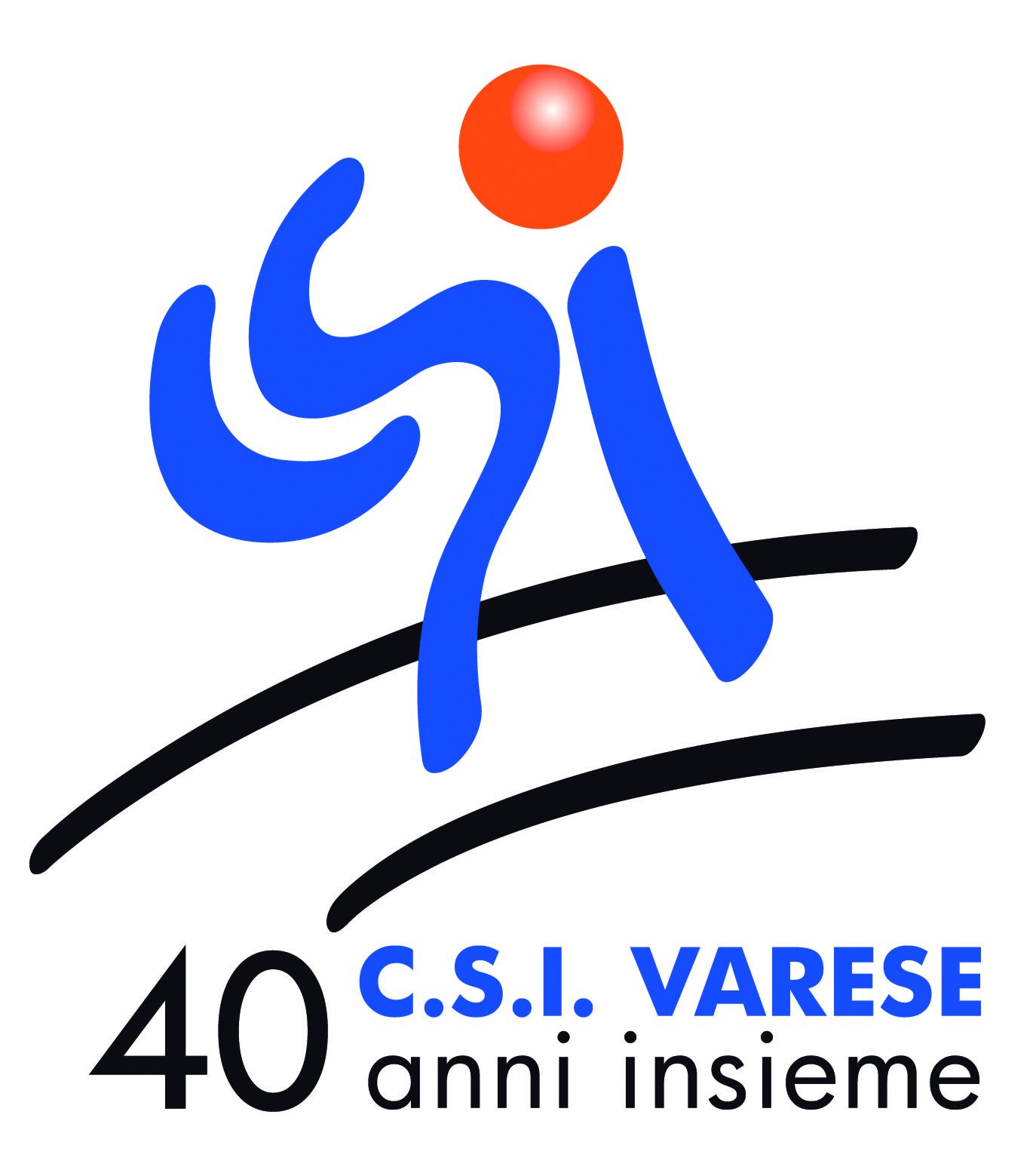 IL TRAGUARDO
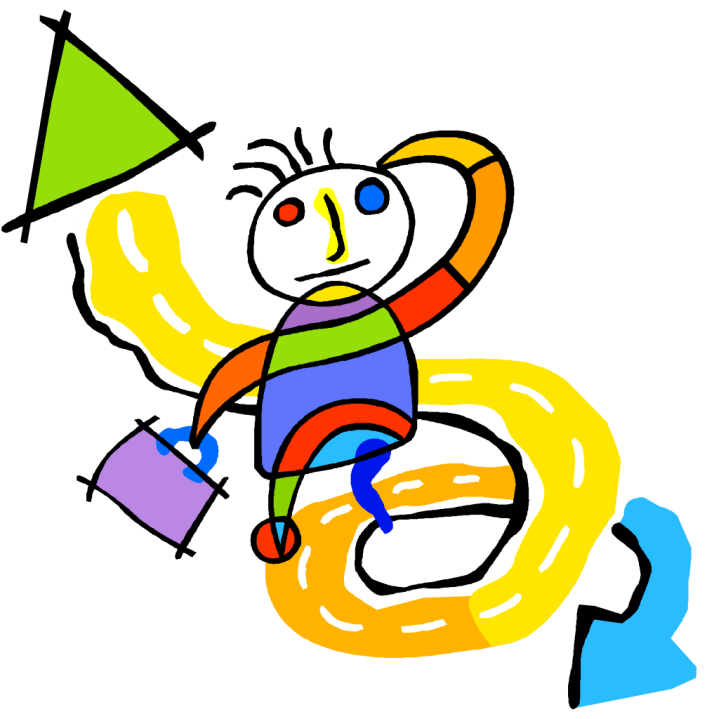 PROMUOVERE ENTUSIASMO 
E FIDUCIA NELLA VITA
ATTRAVERSO ESPERIENZE AGONISTICHE POSITIVE 
SPERIMENTABILI E GODIBILI                                                  DA TUTTE LE GENERAZIONI
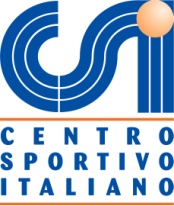 5
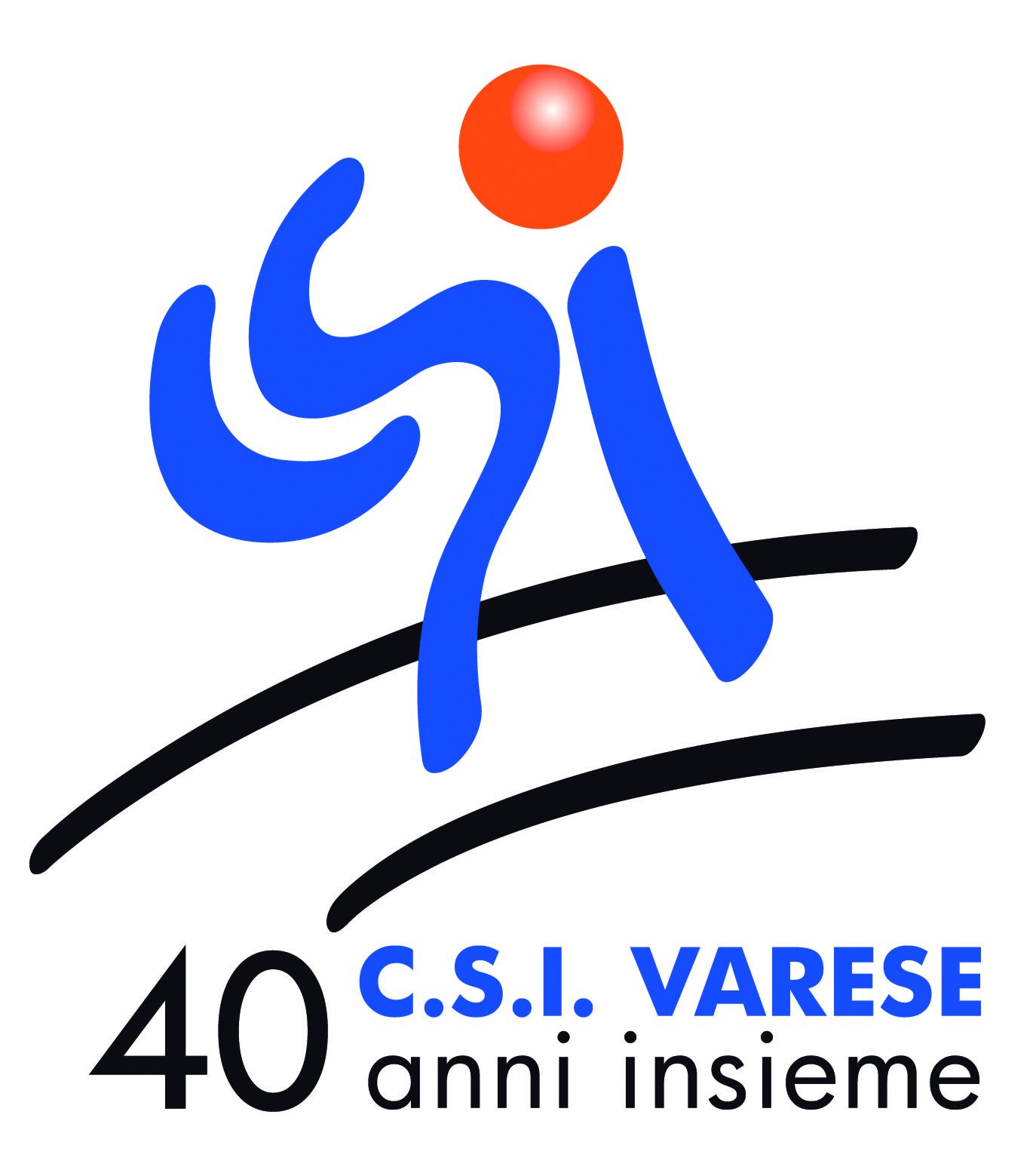 DIRIGENTI: ‘nati imparati’?
Questa associazione ha bisogno di dirigenti di qualità
Dirigenti che vogliono migliorare per migliorare il Csi e lo sport
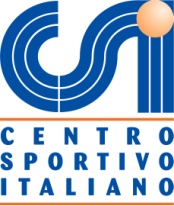 6
MOTIVAZIONE
RESPONSABILITA’
COMPETENZE
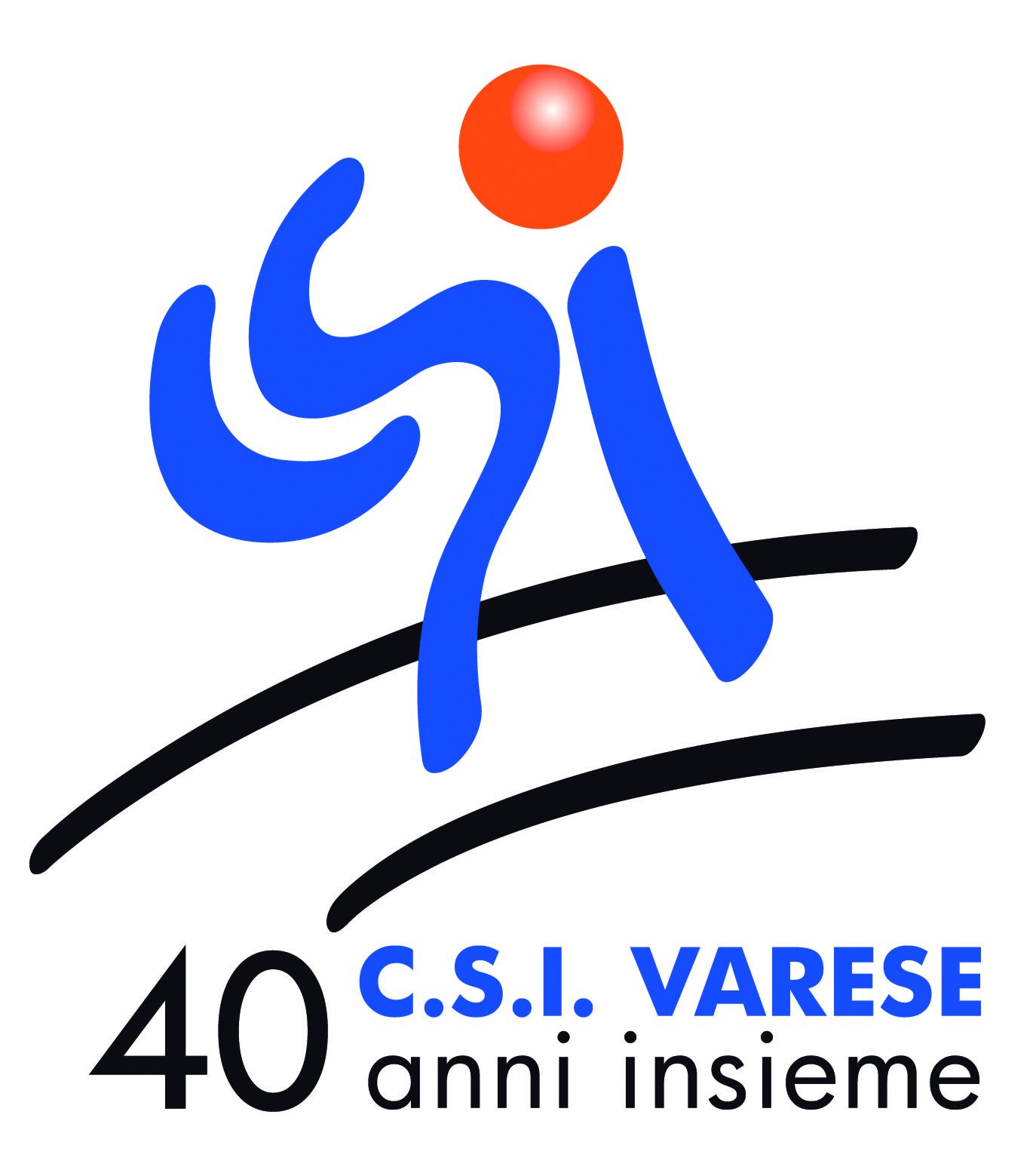 FA  DANNI
FA  CASINO
FA IL NECESSARIO
Dirigenti sportivi di qualità cercasi
è mosso da 
piacere/diletto
è mosso da 
valori etici
è mosso da 
costi/benefici
DILETTANTE
VOLONTARIO
PROFESSIONISTA
“è un dilettante”=
non si rende conto delle conseguenze
“è un volontario”=
non è abbastanza preparato
“è un professionista”=
fa bene i suoi compiti
OBIETTIVO:
Tener conto dell’effetto
 delle sue azioni
OBIETTIVO:
Andare oltre le intenzioni:
far bene il bene
OBIETTIVO:
Andare oltre l’efficienza, 
cogliere il senso del fare
Il bravo Dirigente sportivo: un volontario competente e motivato
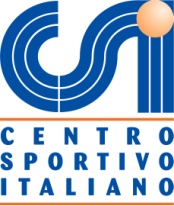 7
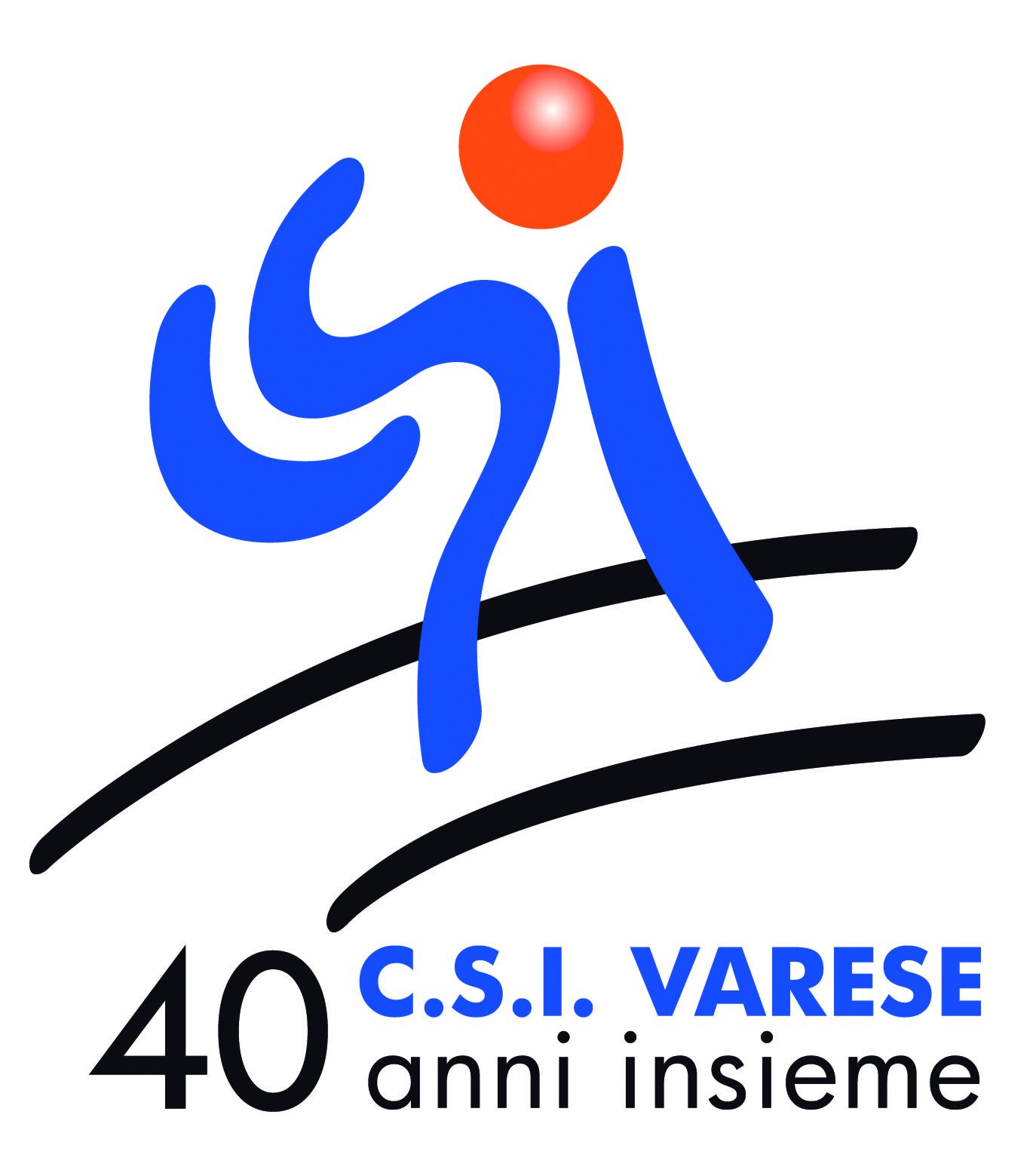 Dirigenti sportivi di qualità cercasi
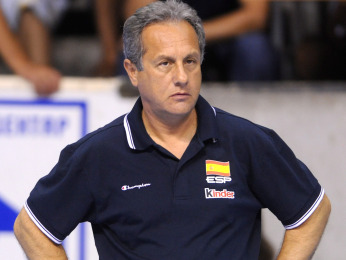 Il bravo dirigente sportivo ‘risolve’                e non si chiama fuori
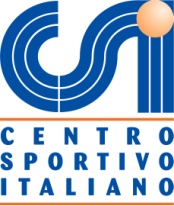 8
8
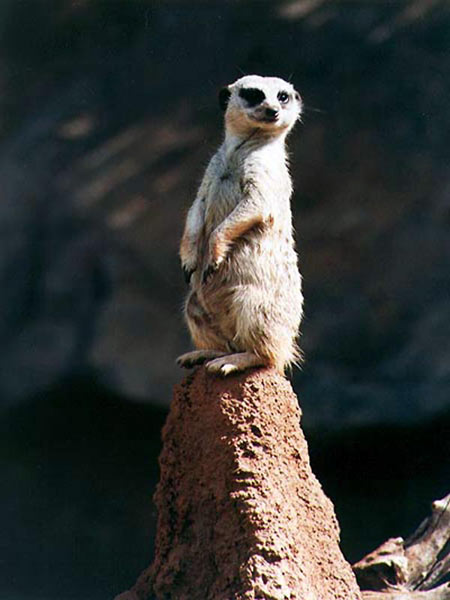 Il bravo dirigente
sportivo
vedetta
Vede più lontano
e prima degli altri
2
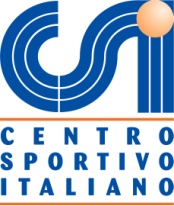 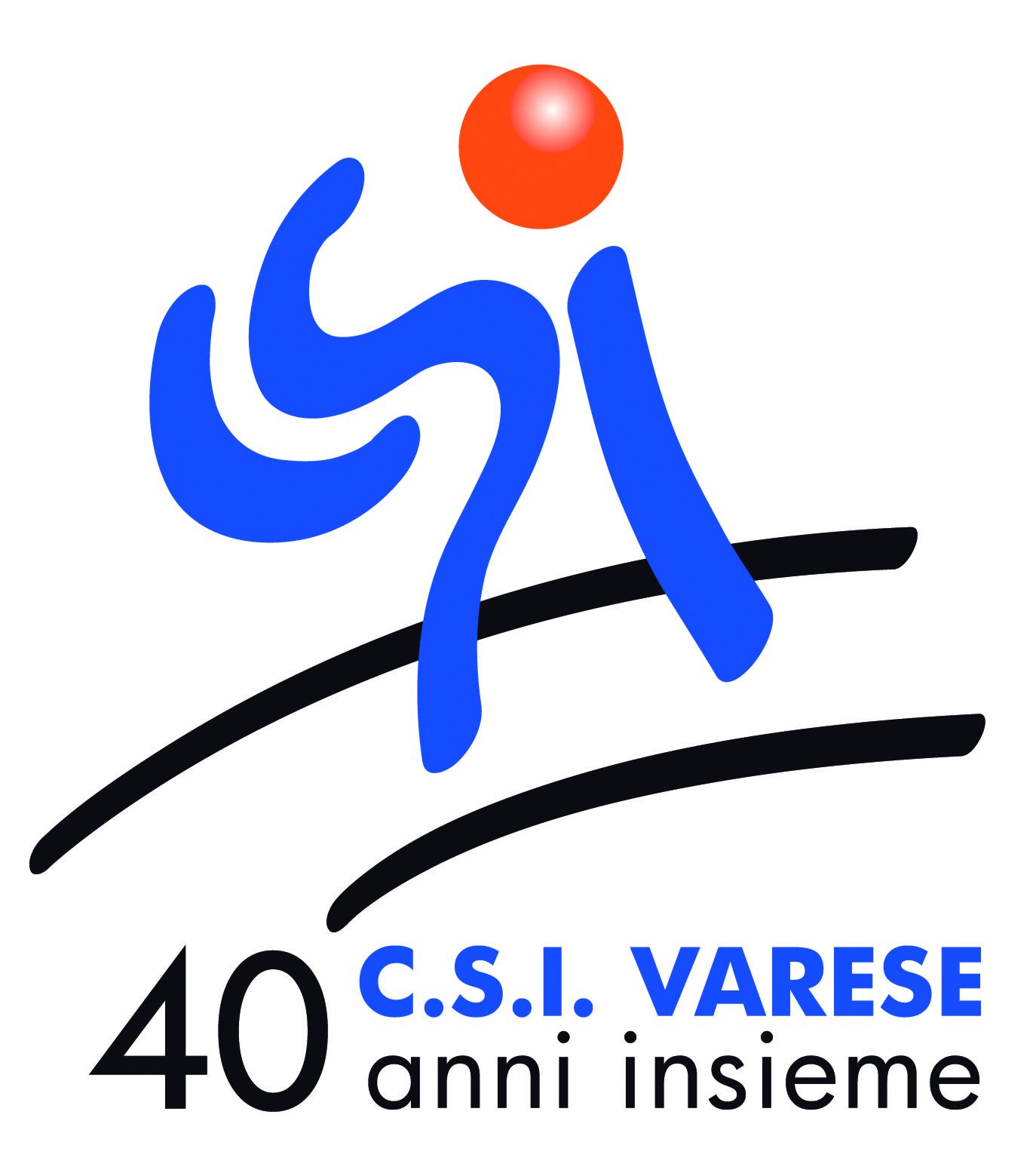 Essere ‘vedetta’
Problema:
Svolgimento:
Provate a unire tutti i 9 punti, senza interruzioni, con solo 4 tratti continui
Spesso i vincoli che limitano 
la nostra efficacia non sono imposti ma li creiamo noi.
3
1
4
2
esco dallo schema!
IL BRAVO DIRIGENTE SPORTIVO 
TIENE ALTO LO SGUARDO 
PER GUARDARE OLTRE
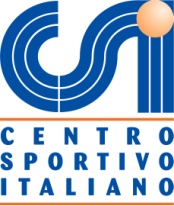 10
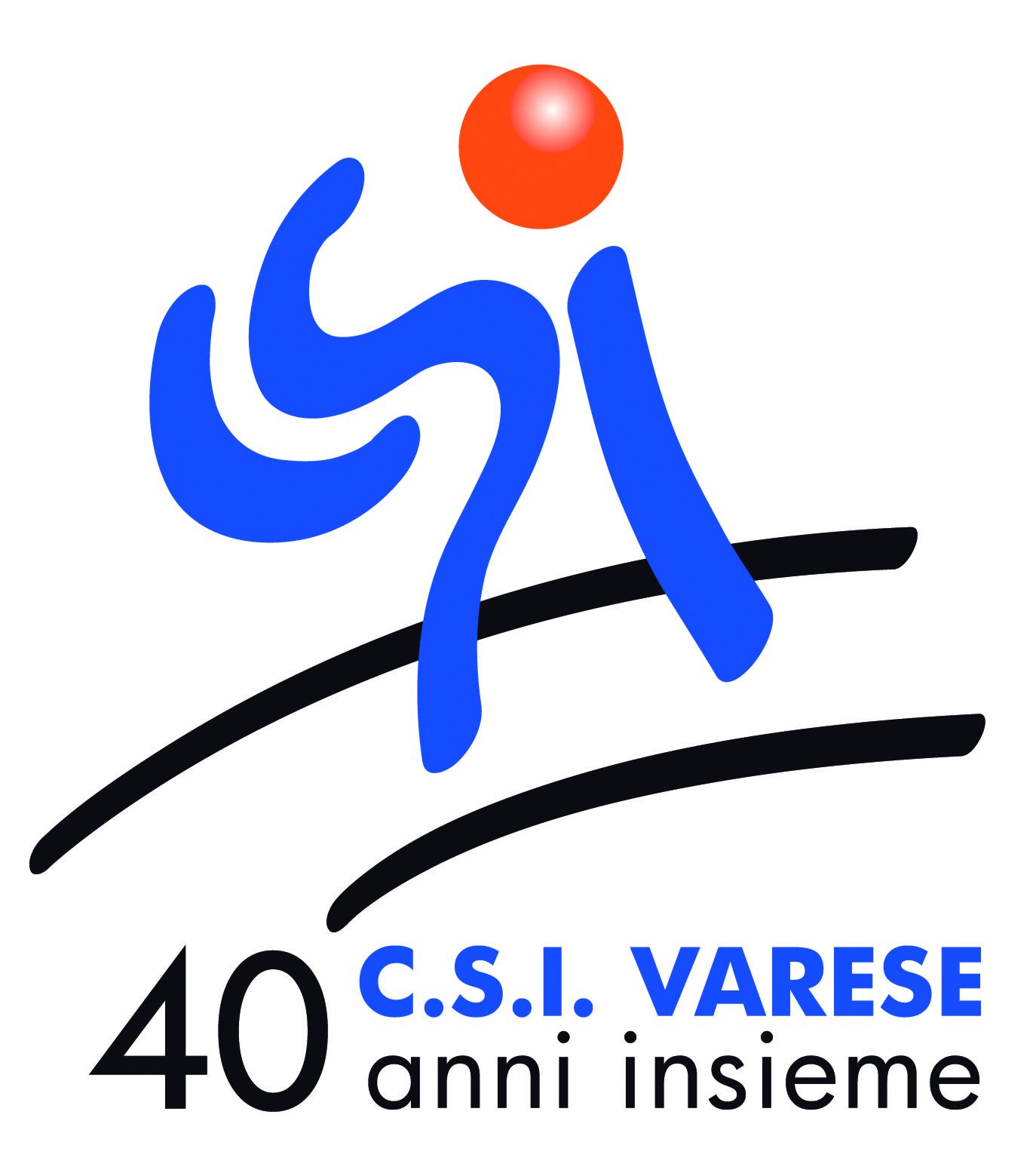 Il bravo dirigente sportivo
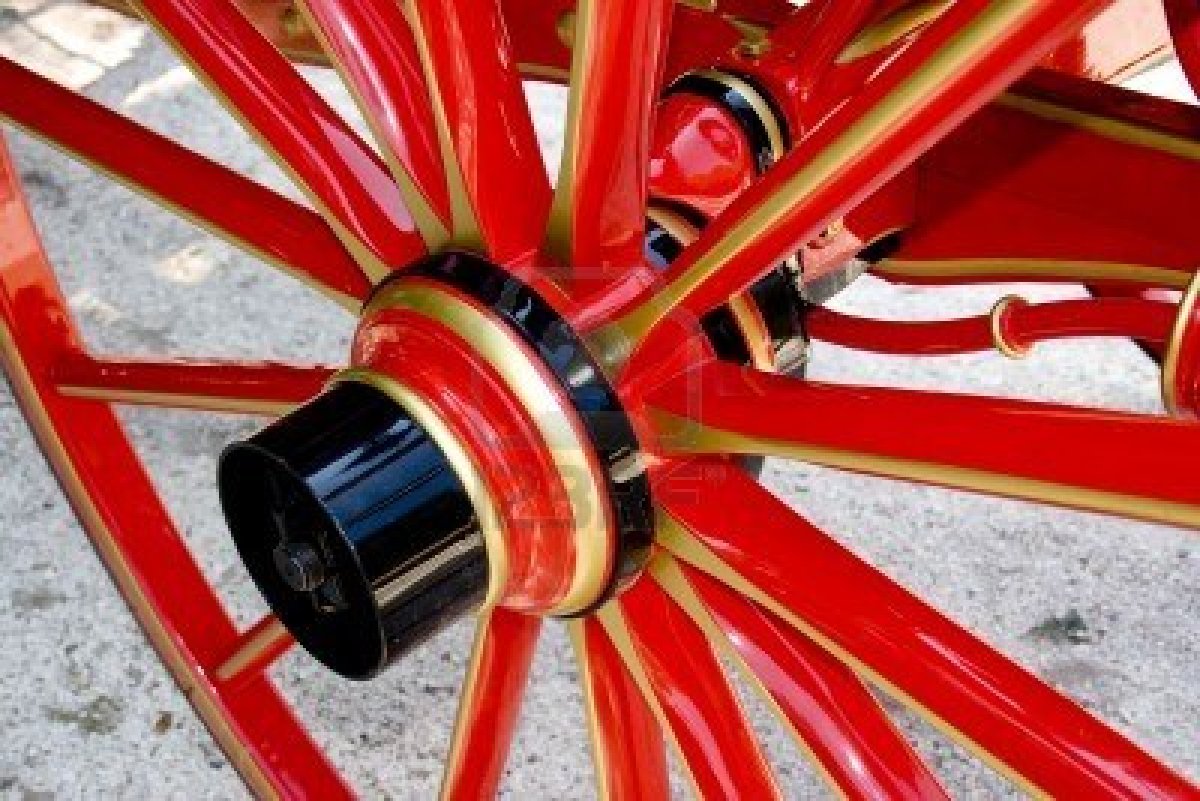 perno
Tiene insieme
e in equilibrio 
gli altri
2
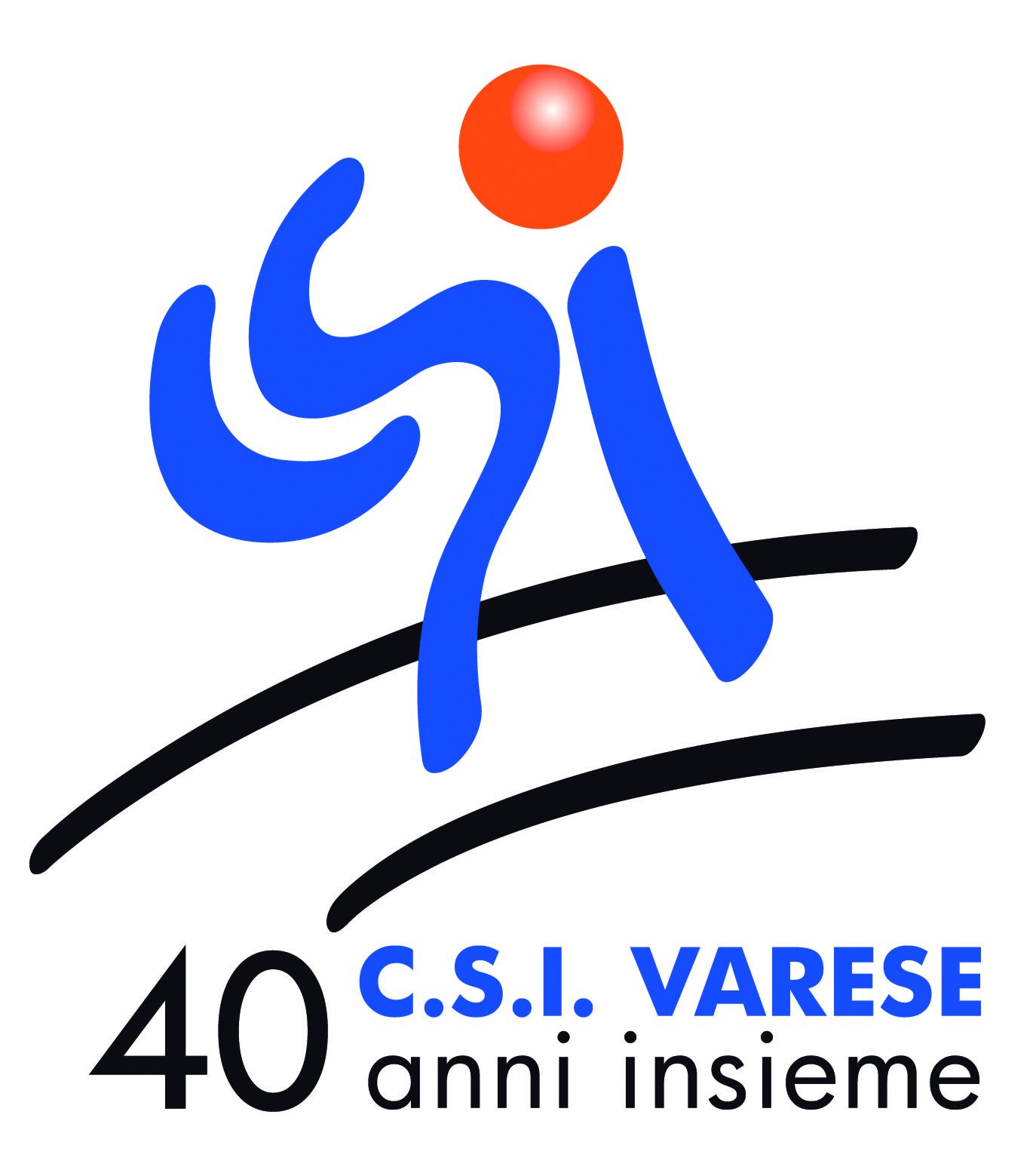 Essere perno (del cambiamento)
Problema:
Svolgimento:
Mettere la punta della figura verso l’alto, spostando solo tre palline
Occorre saper distinguere il nucleo dal contorno
Il BRAVO DIRIGENTE SPORTIVO
 TIENE IL BUONO CHE C’E’ 
E MODIFICA LE POSIZIONI PER MIGLIORARE
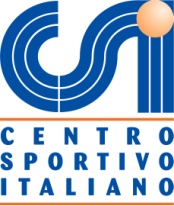 12
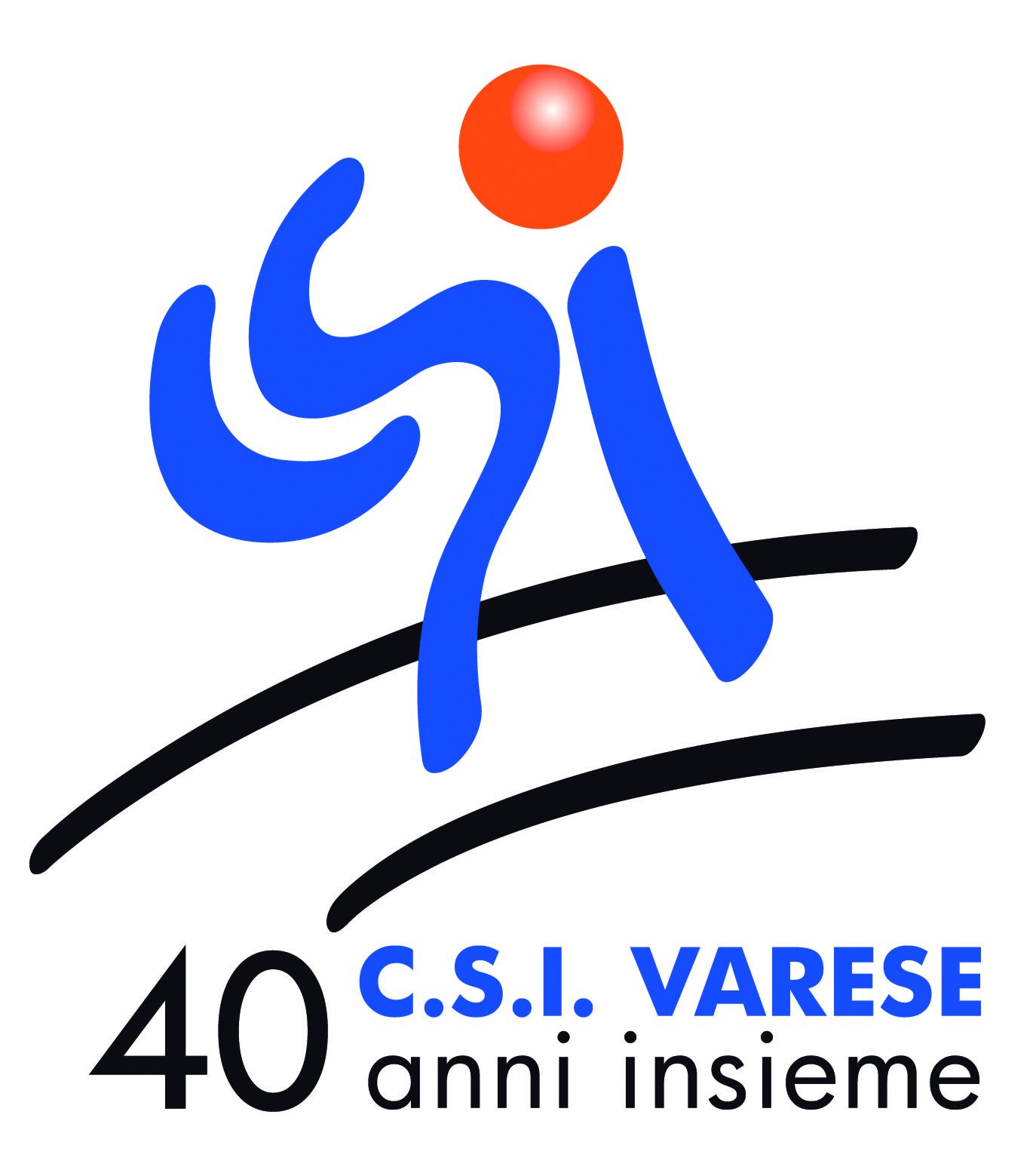 Il bravo dirigente sportivo
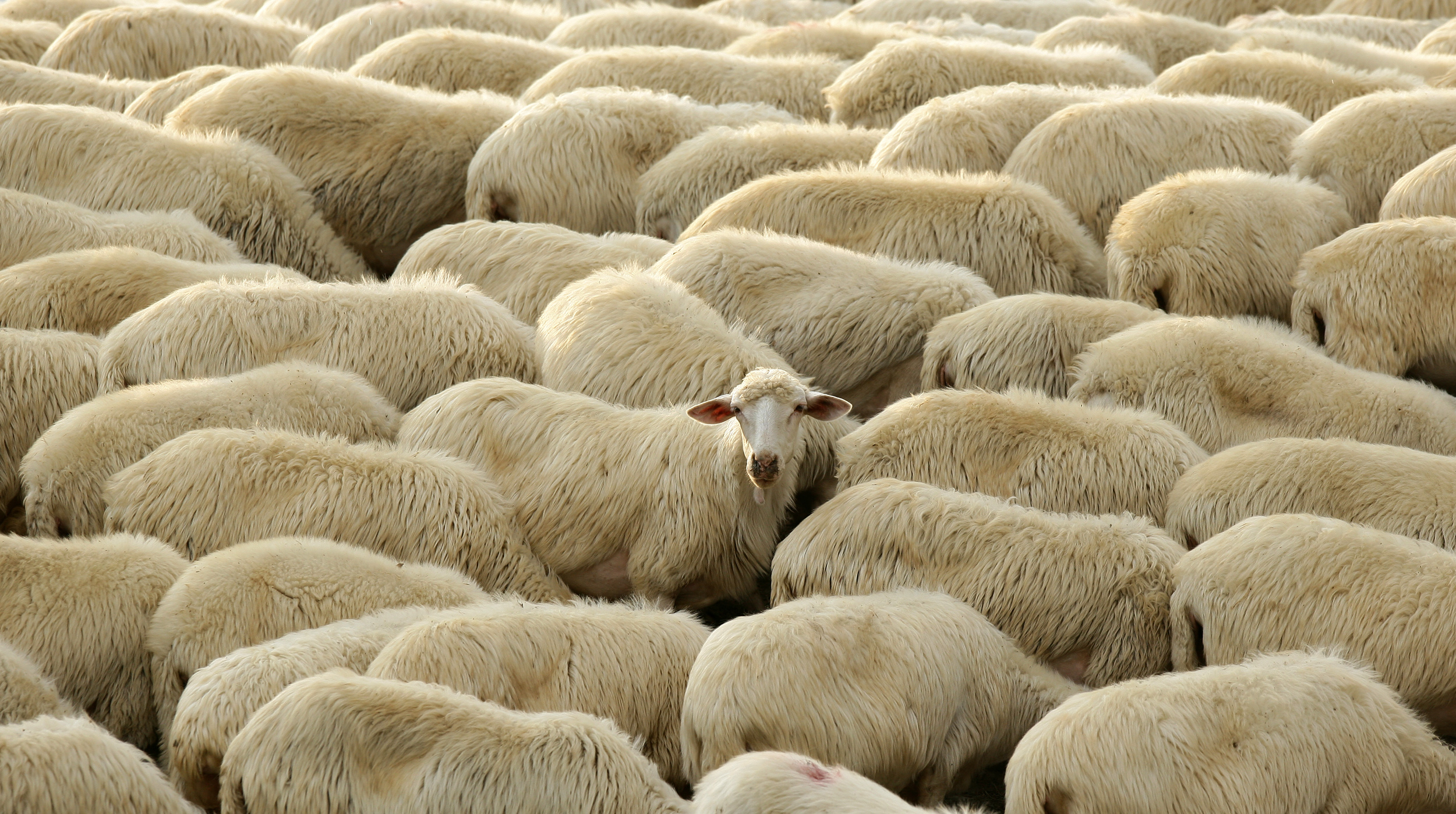 esempio
Fa per primo       e mostra                agli altri
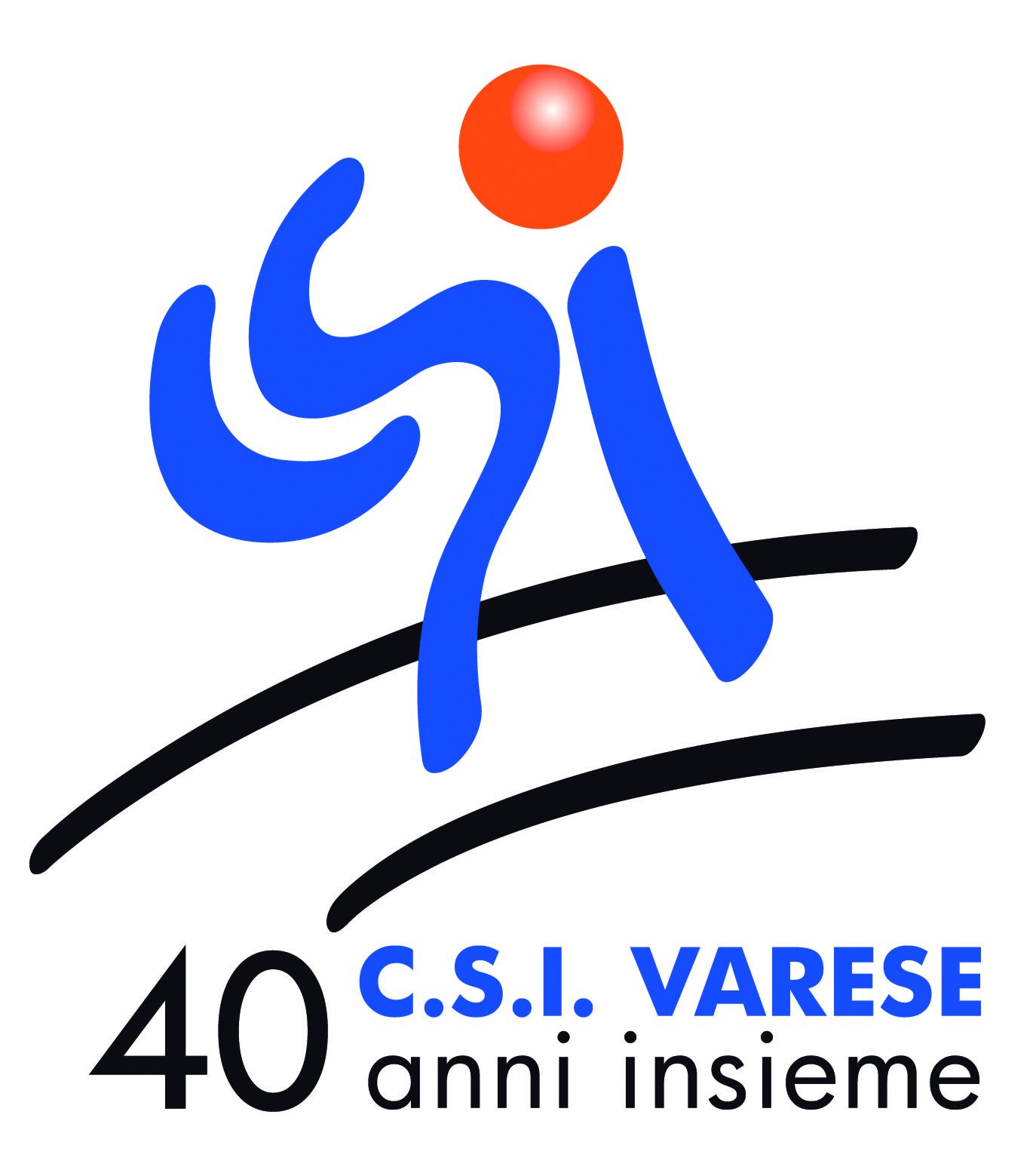 Essere esempio
dimostrare per primi fiducia nell’altro
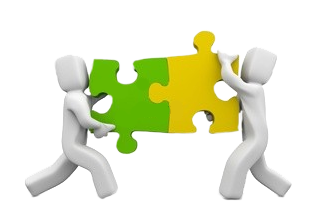 ricordare che il meglio                                   è nemico del bene
promuovere lo spirito                                     di collaborazione
lasciare da parte i pregiudizi                        nel valutare le proposte
non chiedete mai ad altri di fare 
ciò che non fareste voi per primi
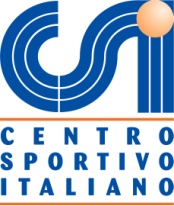 14
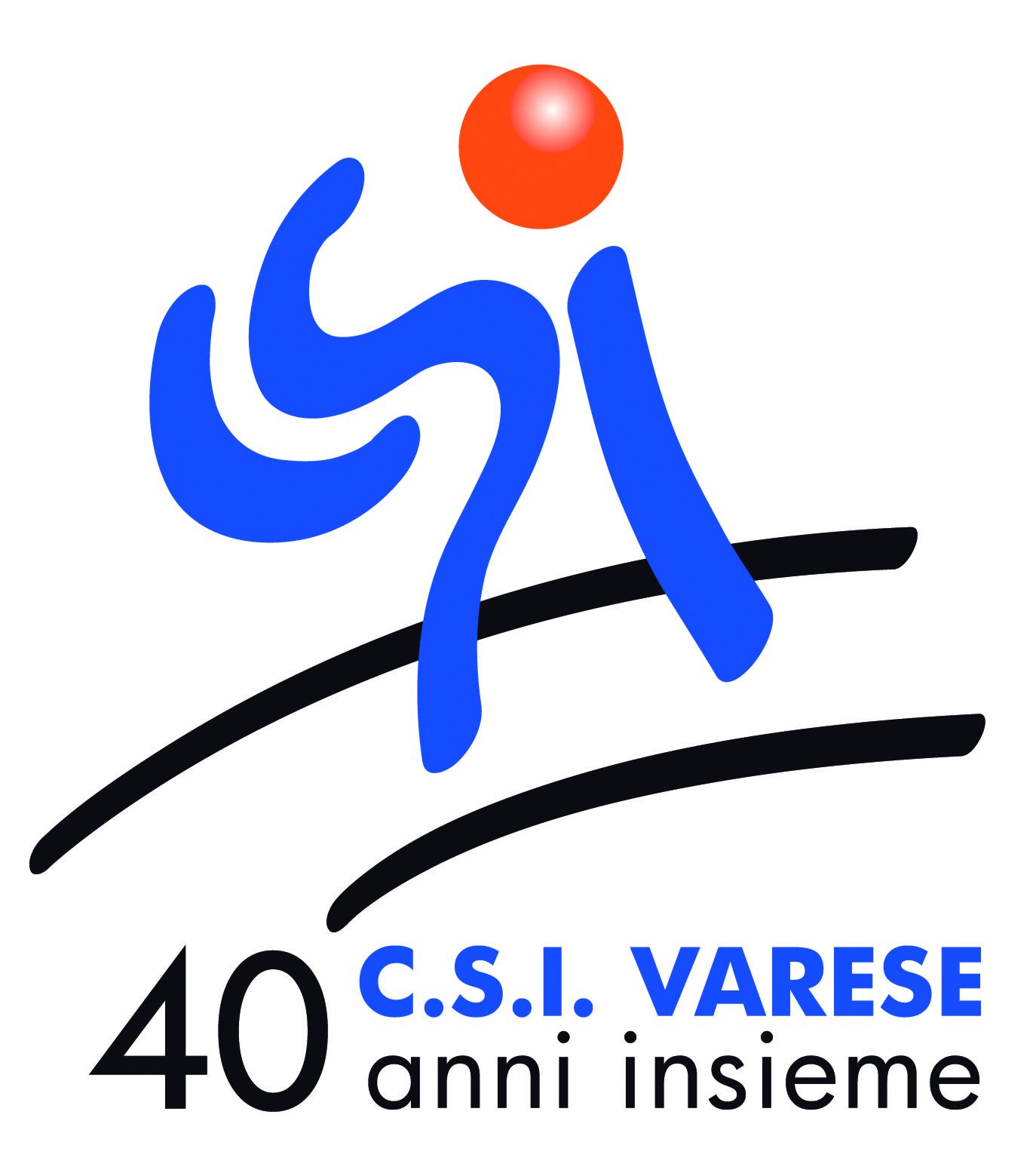 A ciascuno il suo stile
vedetta
esempio
perno
Non è importante essere perfetti                   ma giocare in squadra
15
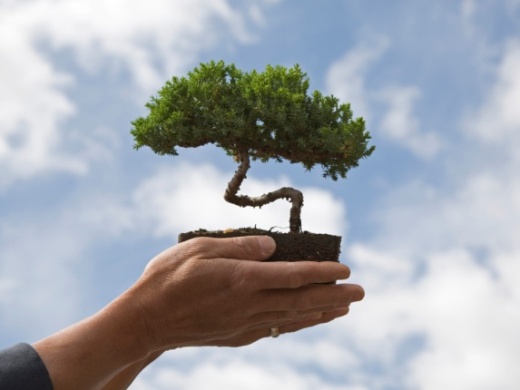 Il valore aggiunto:                              FARE BENE IL BENE
bene 
sportivo 
comune
Dai sogni                                          ai progetti
Dai valori                                                   agli obiettivi
Dalla buona volontà                            alle competenze
7
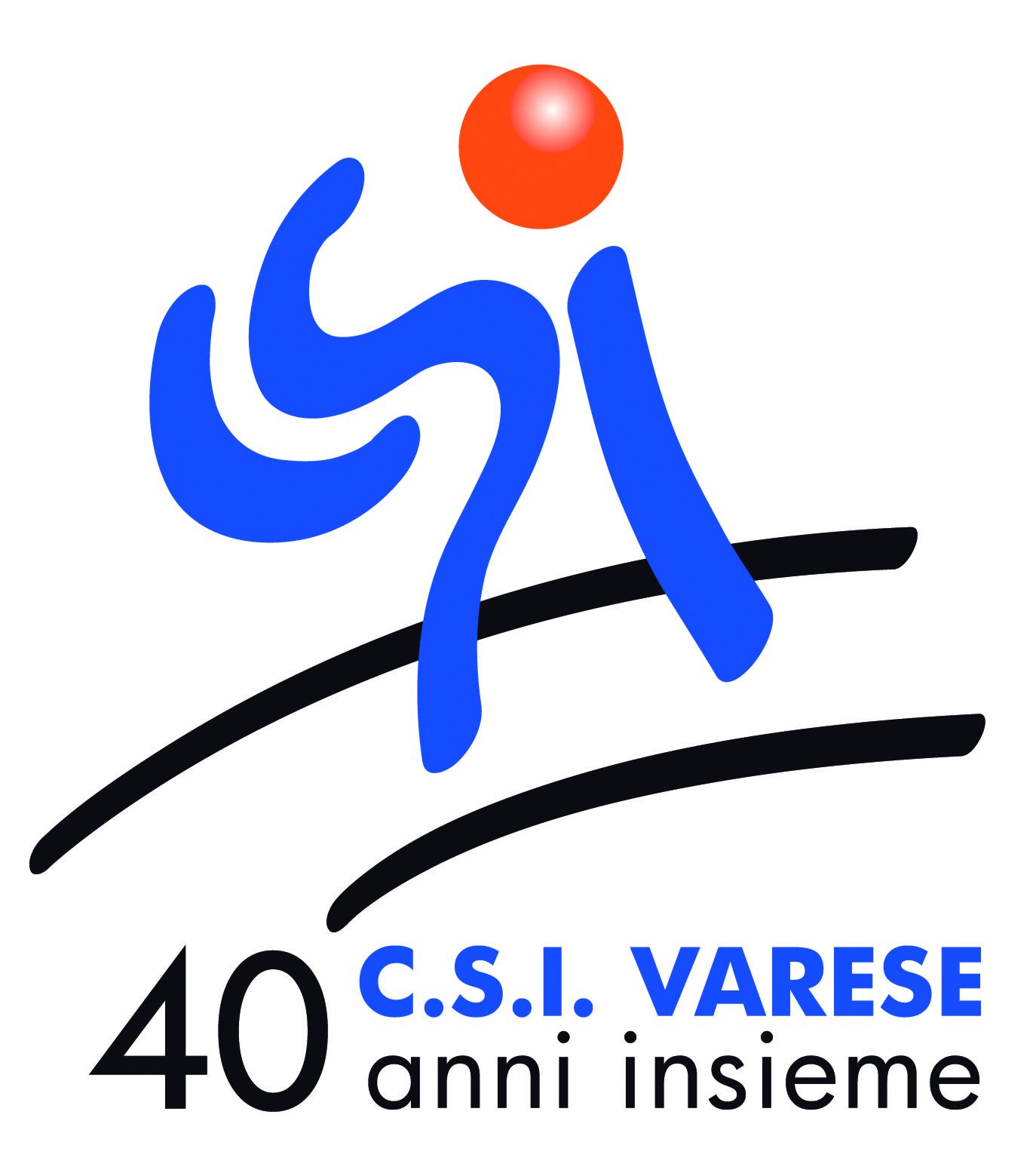 Fare bene il bene: il progetto sportivo
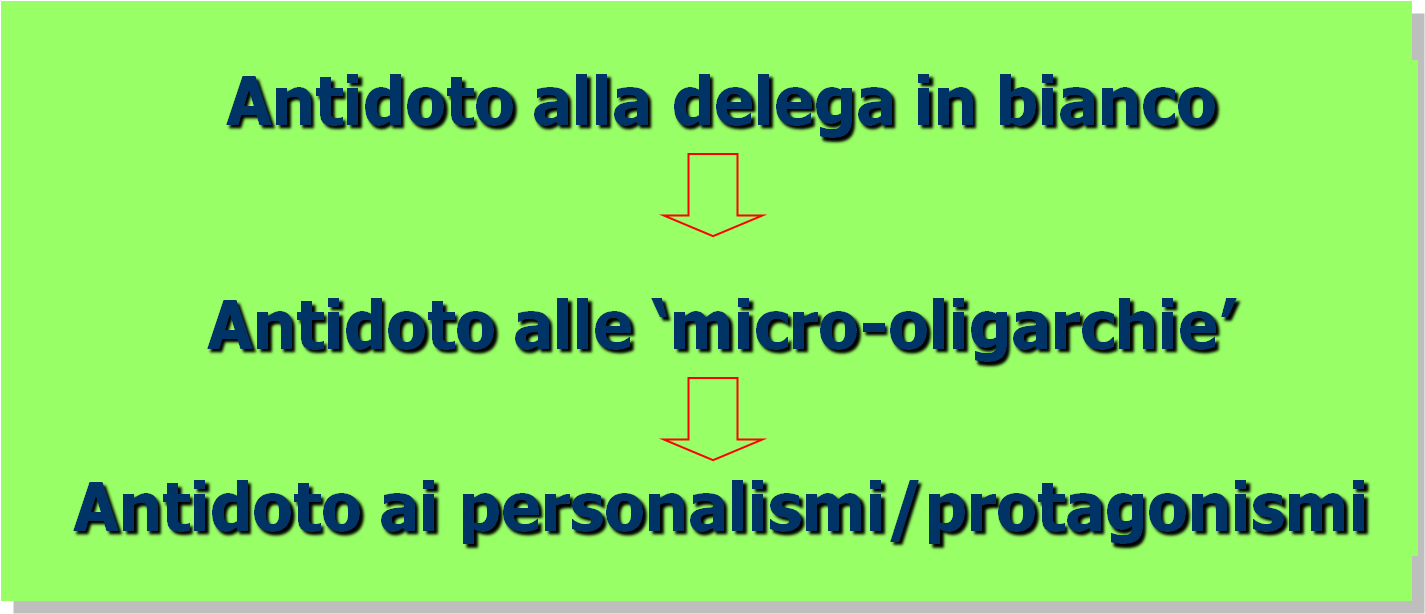 per coniugare 
passione, volontariato e competenze …
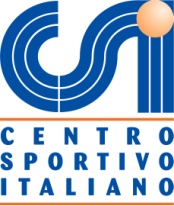 17
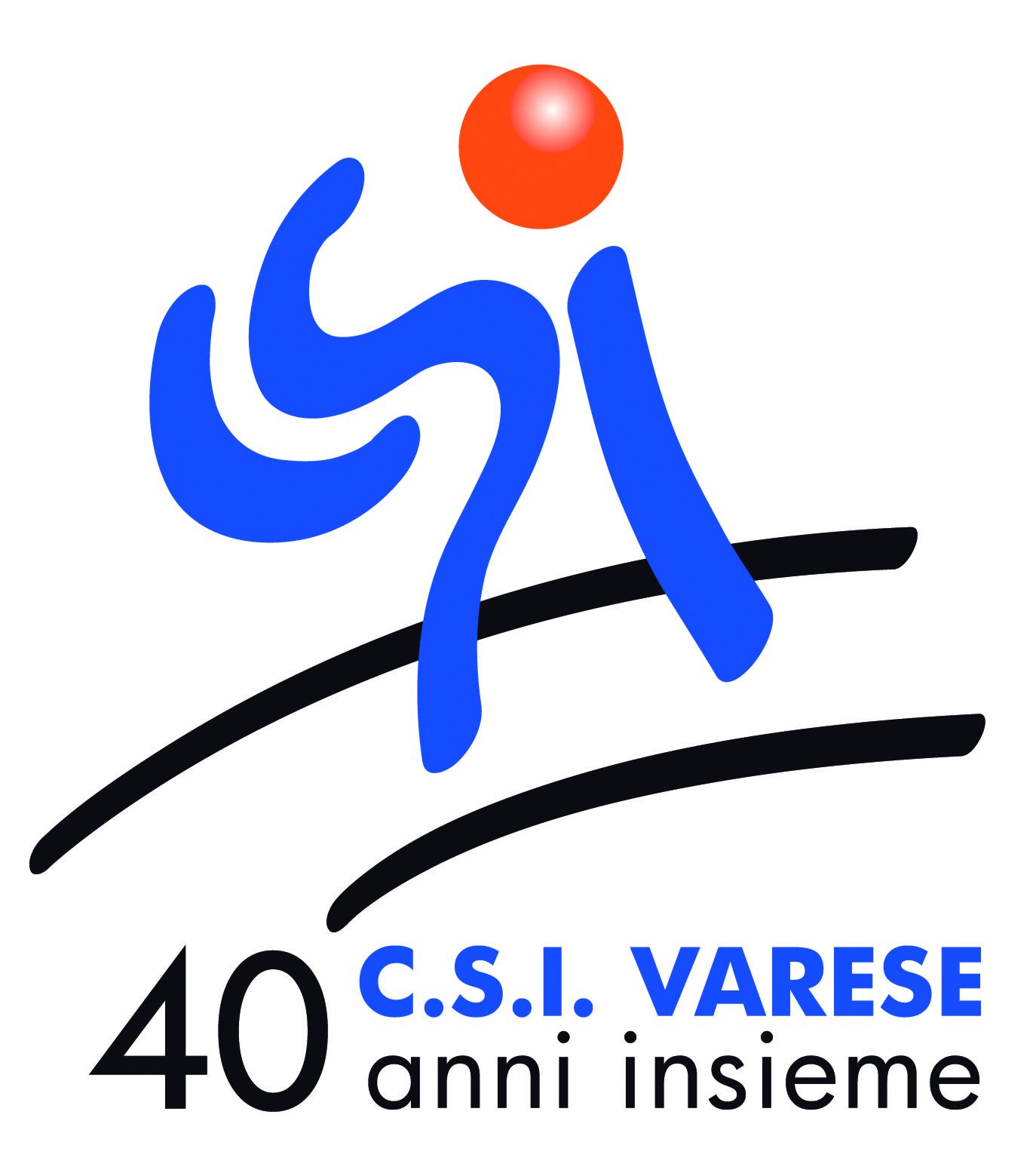 Dal dire al fare/1 gestire le situazioni
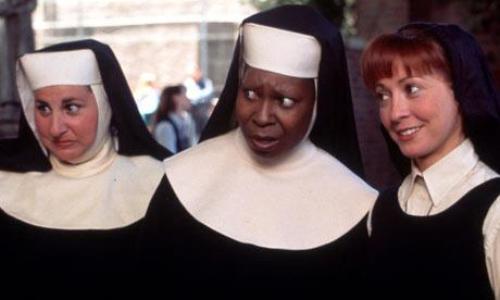 anche le suore lo sanno fare!
18
18 mosse per gestire le situazioni
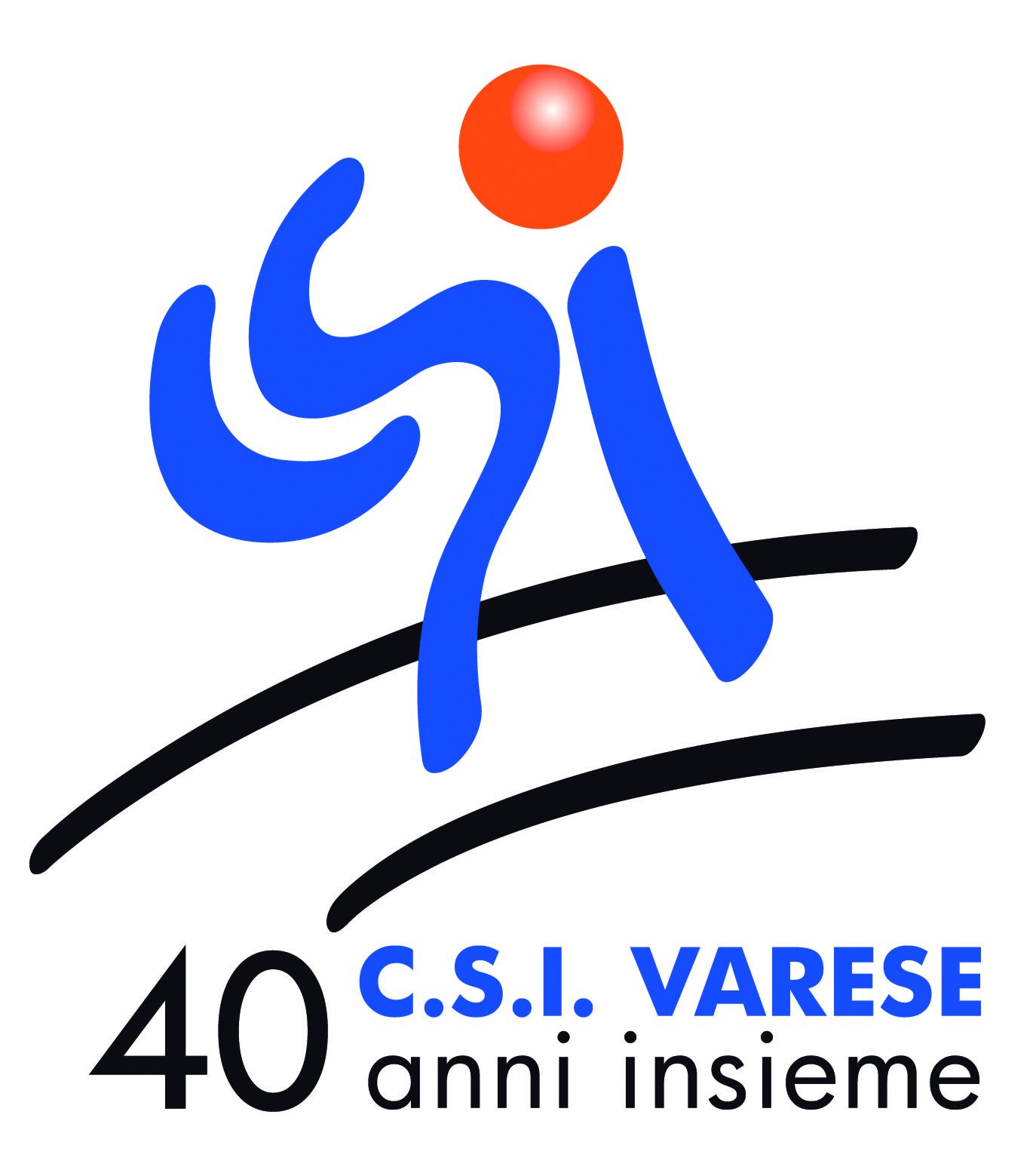 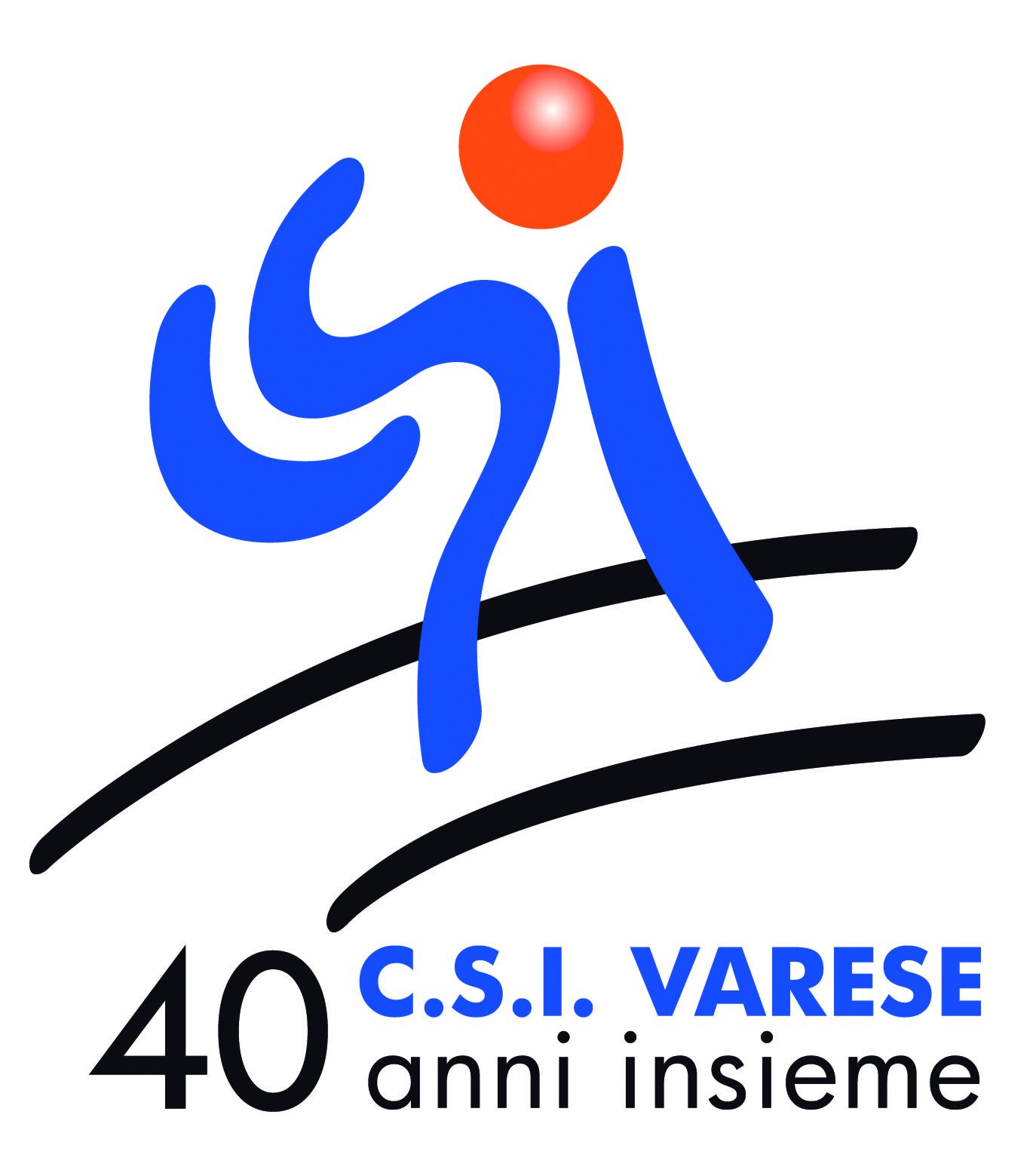 Dal dire al fare/2
Sicurezza e benessere dei bambini/e
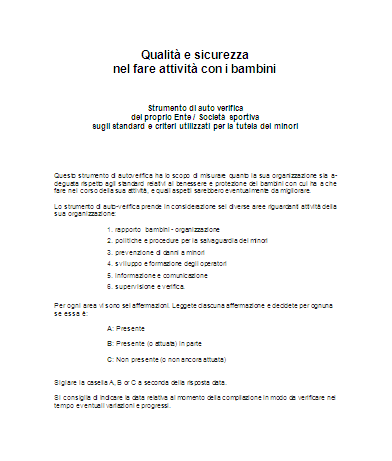 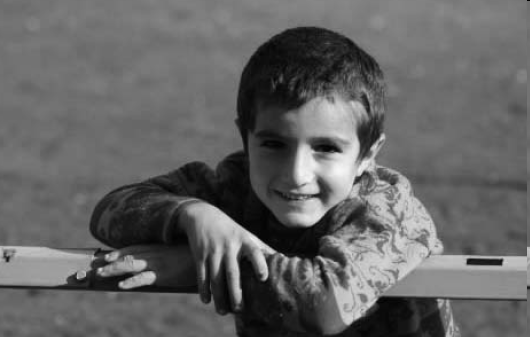 qualistandard e criteri per la tutela dei minori avete adottato nella vostra Società sportiva?
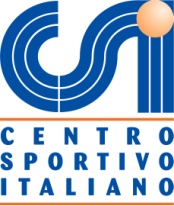 20
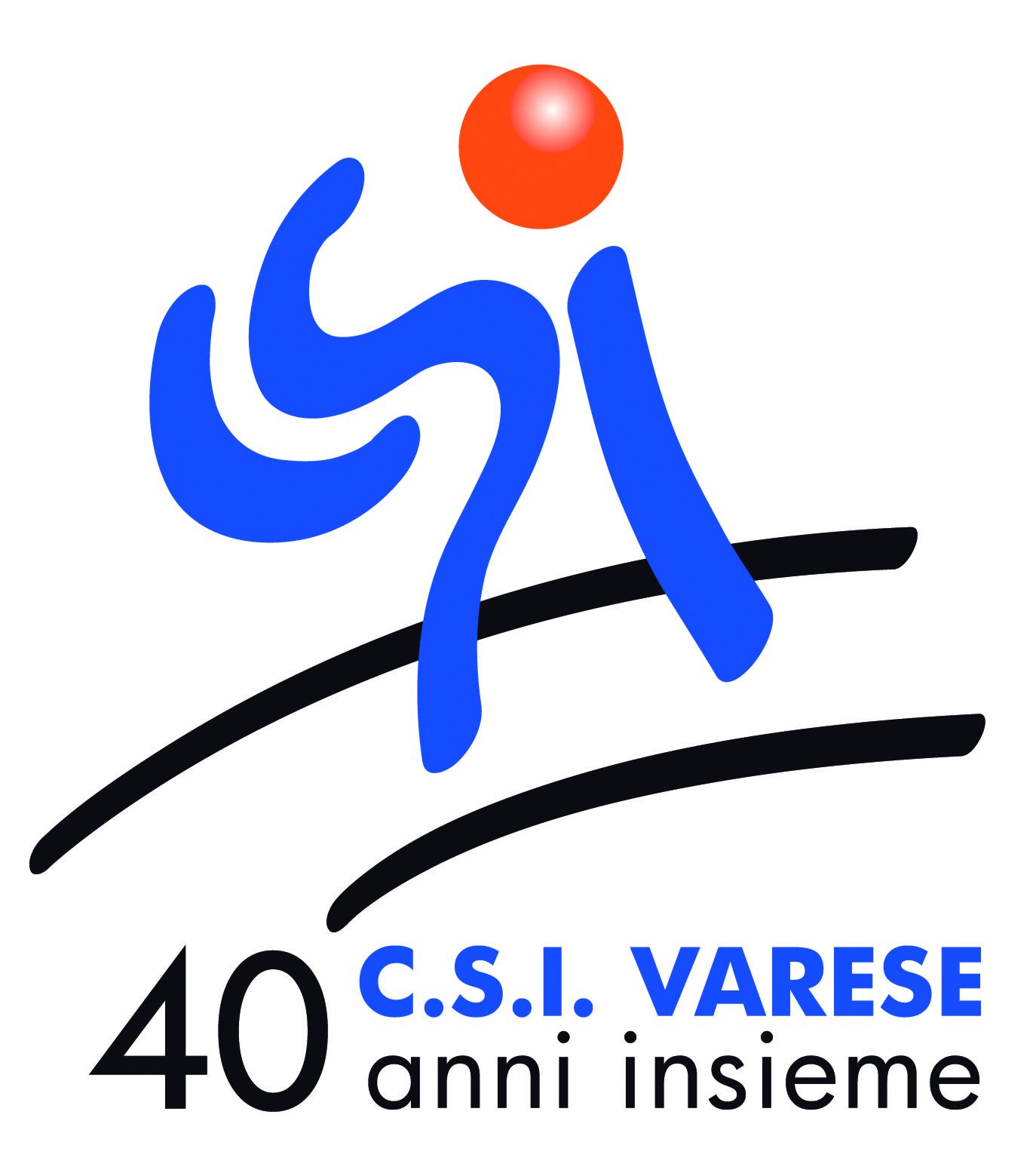 Sicurezza e benessere dei bambini/e: la situazione
1.Bambini e organizzazione
2.Policy e procedure
6. Supervisione e verifica
3. Prevenzione danni ai minori
5. Informazione        e comunicazione
4. Sviluppo e formazione
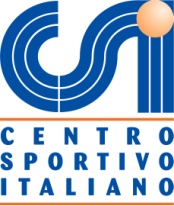 SI
IN PARTE
NON ANCORA
21
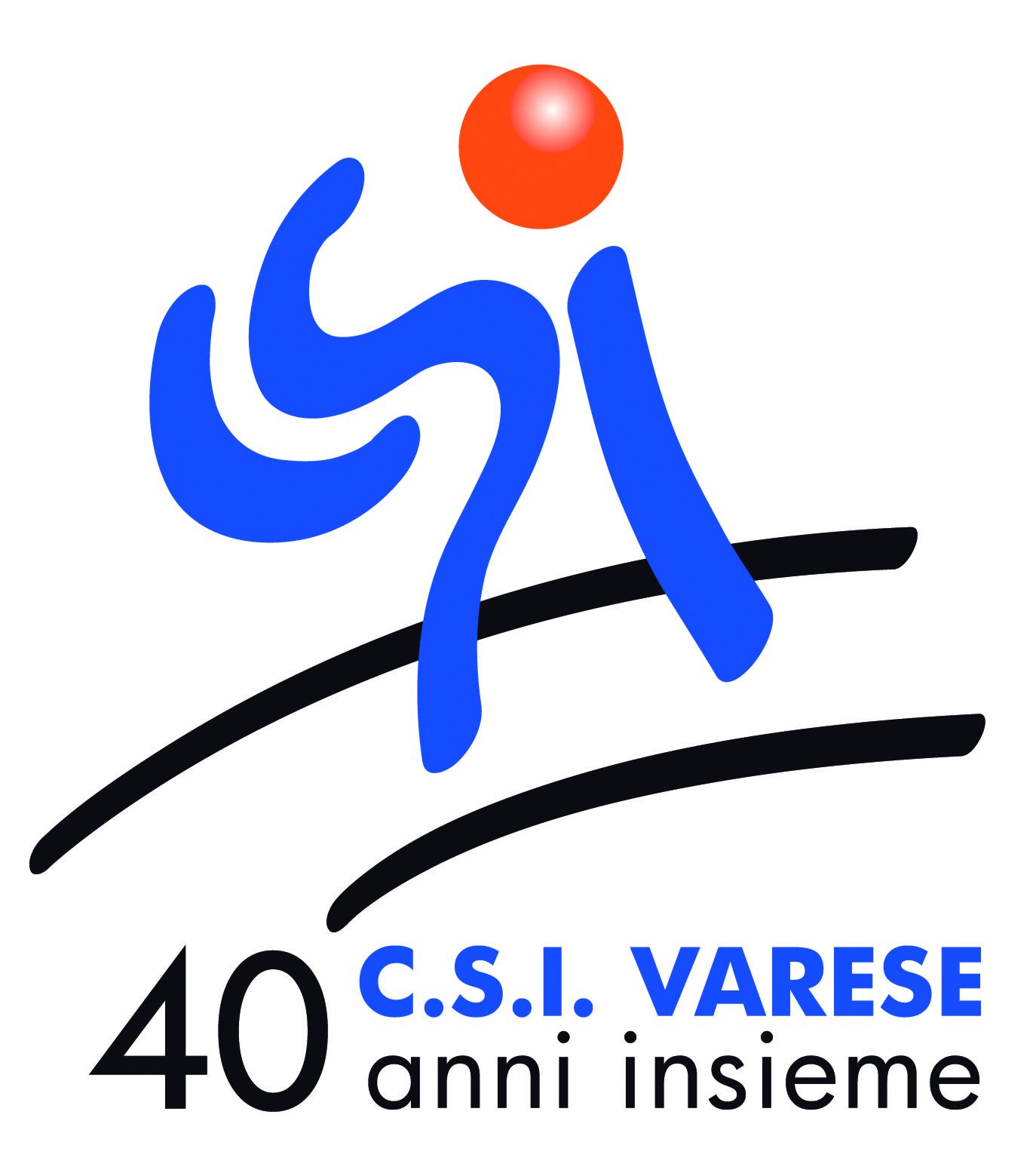 Dal dire al fare/3 Società sportiva e comunità
tipologie di società presenti 
sul territorio
quanto lo sport può essere uno strumento per migliorare la convivenza nei nostri quartieri o mitigarne rischi e ‘ferite’ ?
A) società sportive ‘tradizionali’
Hanno come fine principale la competizione e come riferimento il campione e la performance. Fanno una netta distinzione tra finalità sportive e bisogni del territorio
B) società sportive ‘militanti’
Per queste società lo sport non è selezione ed è una risorsa messa a disposizione dei giovani affinchè possano vincere nella vita
le società sportive hanno ancora un modesto effetto                                        nel favorire integrazione ed educazione giovanile,                                                                                       e solo comunque in riferimento 
alle tipologie B e C
C) società sportive ‘impresa’
Sono votate al profit, cerca il contatto con la popolazione ma solo per questioni di immagine o incrementare l’adesione.
Indagine francese - 2011
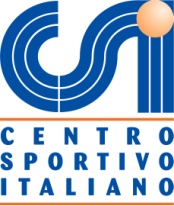 22
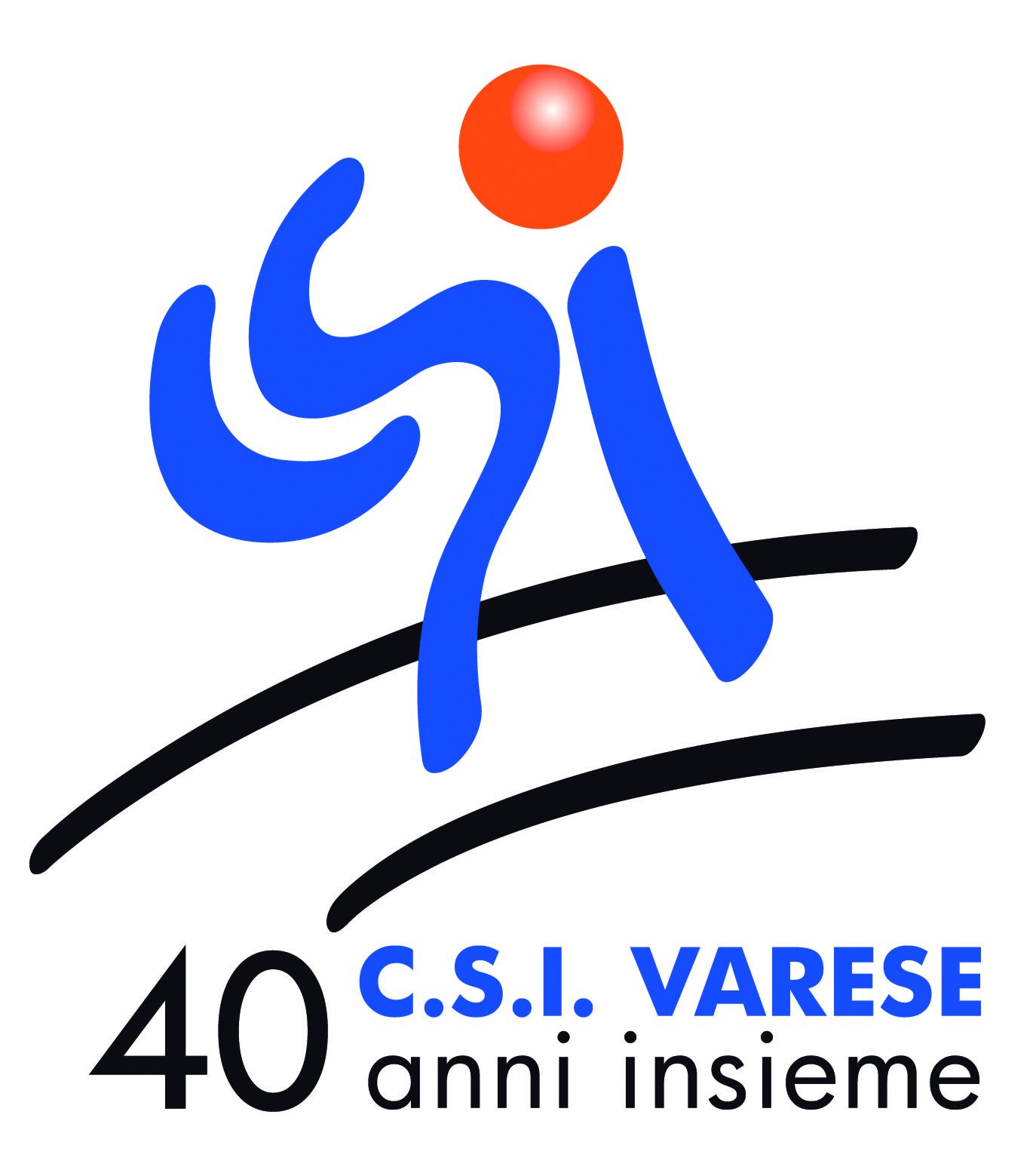 Gestione o sviluppo?
LEGAME
I livelli di intervento
La leva del cambiamento
VANTAGGIO
Offre qualcosa di unico/insuperabile?
EFFICACIA
partecipazione
Eventi/
formazione
RILEVANZA
È in grado di offrire qualcosa di diverso/
distintivo/migliore di altri?
organizzazione
Sa fare bene quello che si propone/offre?
attività sportiva
È in grado di offrire qualcosa di utile/ interessante?
informazione
So che esiste? Cosa conosco?
CONOSCENZA
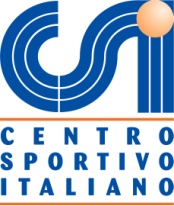 23
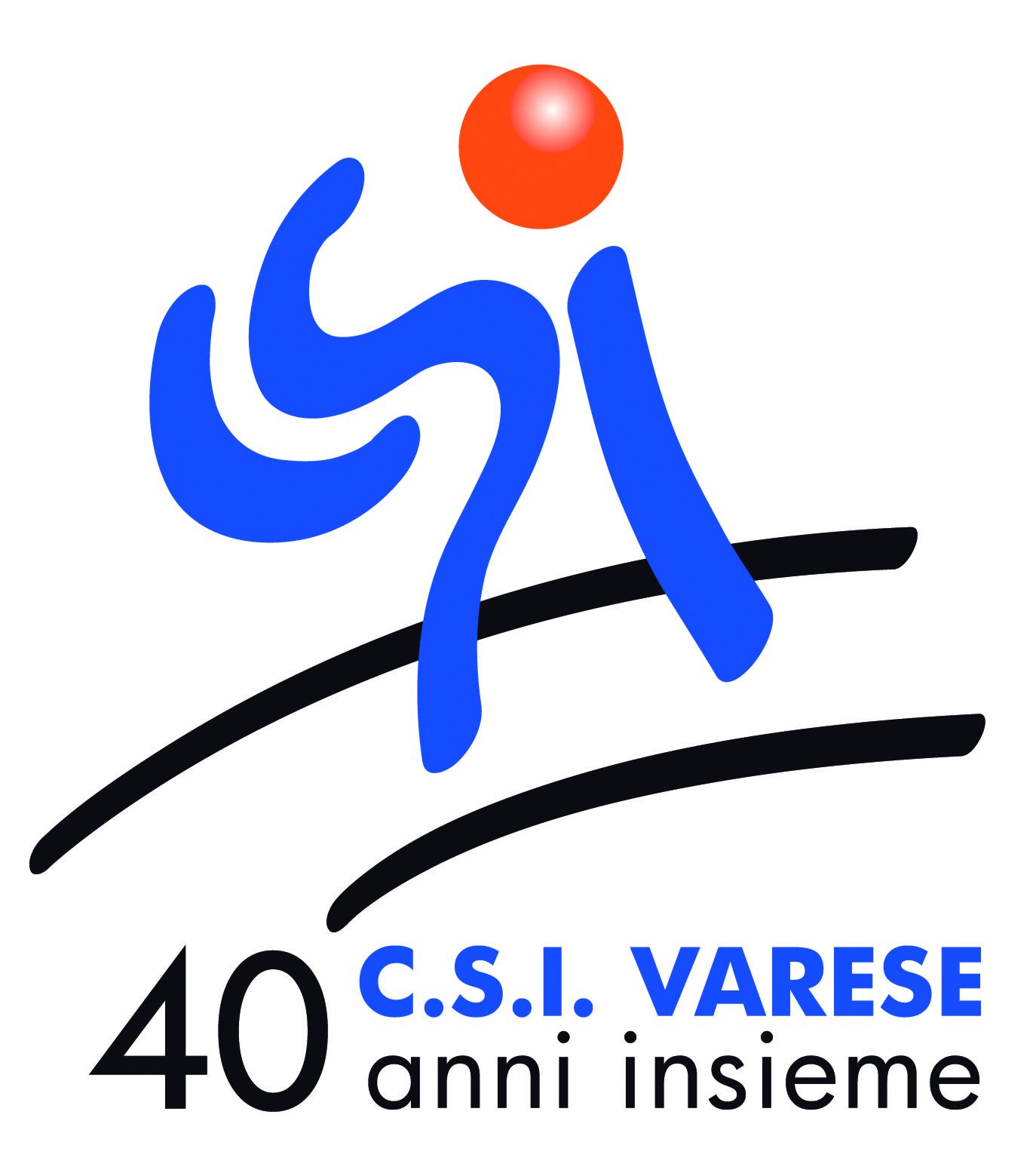 Essere dirigenti sportivi oggi
Sapere cosa fare 
(aver chiari gli obiettivi)
Occorre 
avere voglia
di farlo
Non basta!
Sapere come fare
(valorizzare le competenze)
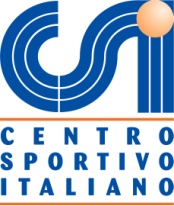 24
niente paura…
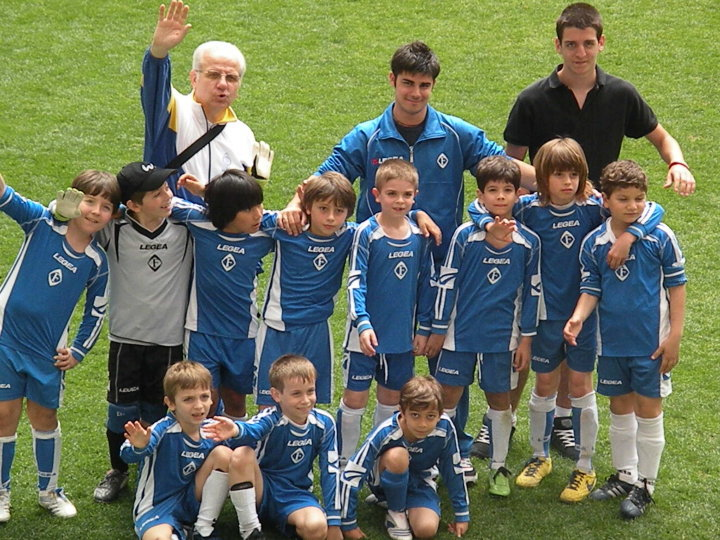 … siete già bravi
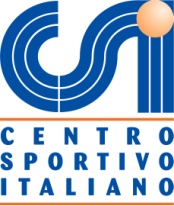 25
Per chi vuole approfondire
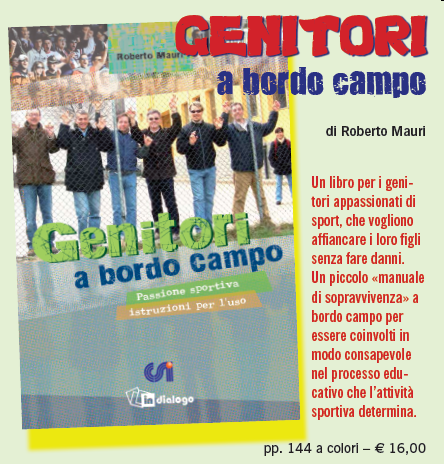 26
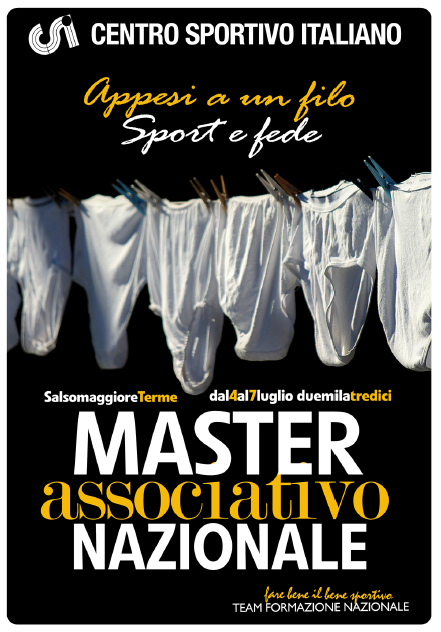 Per chi vuole testimoniare
27